Pénzügyi alapismeretek
Dr. Kosztopulosz Andreász
egyetemi docens

SZTE GTK Pénzügyek és Nemzetközi Gazdasági Kapcsolatok Intézete
	
	
      
   1. lecke  A pénz és a pénzrendszerek fejlődése
                                      

		   Zene: „James Bond: Golden Eye”  Tina Turner
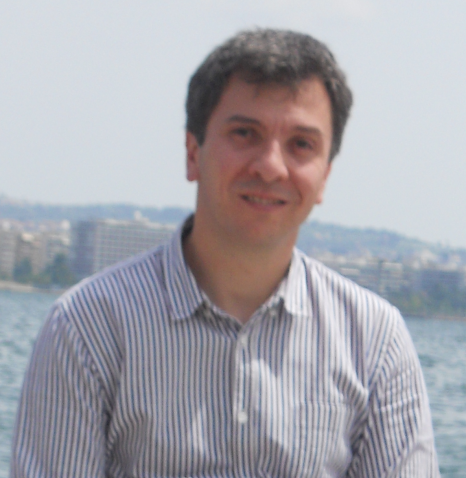 Az aranystandard rendszer
Nemzetközi pénzrendszer az I. világháború előtt
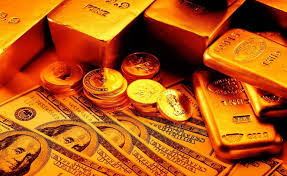 A rendszer környezete és elemei
kettős (vagy párhuzamos) pénzrendszer: arany + hitelpénz (bankjegy)
a pénzkibocsátást az aranykészlethez kötötték
a valutáknak hivatalosan rögzített aranytartalmuk van (pénzláb)
a pénzhelyettesek aranyra szabadon átválthatók 
az arany és a pénzhelyettesek nemzetközi forgalma liberalizált
A rendszert jellemző folyamat: az aranypont-automatizmus
A valuták egymás közötti átváltási arányát hivatalos aranytartalmuk viszonya, az ún. aranyparitás (a pénzlábak aránya) határozta meg (pl. egy font sterling ¼ uncia arany; dollár 1/20 uncia; ekkor a font árfolyama 5 dollár)
A mindenkori árfolyam automatikusan az aranyparitás körül, az ún. alsó (behozatali) és felső (kiviteli) aranypont között ingadozott, attól csak kb. plusz-mínusz 1%-kal tért el.
Az aranypont-automatizmus
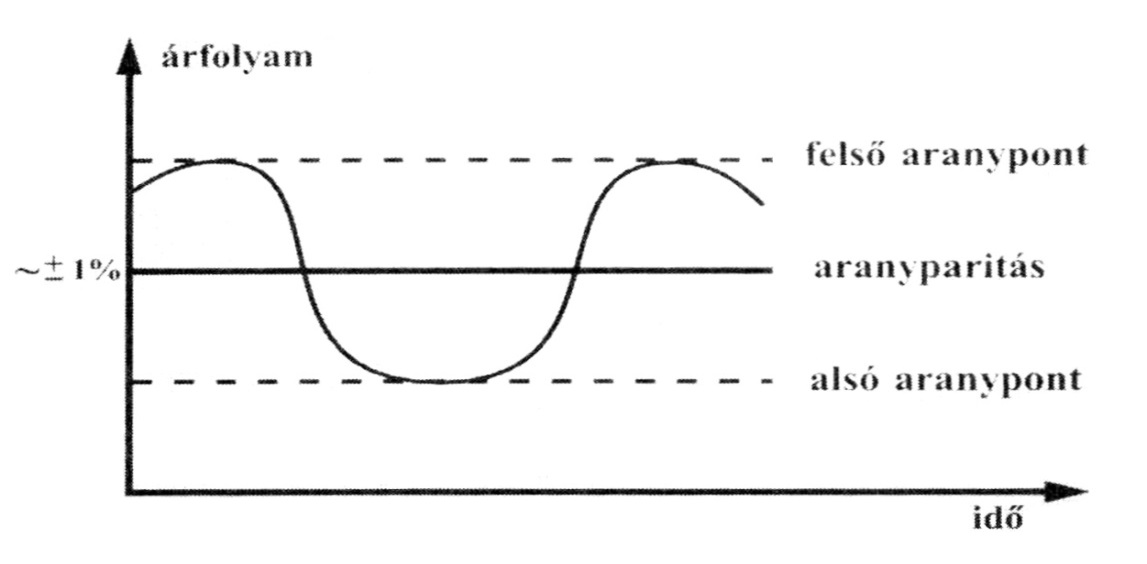 Pl. A dollár és a font közötti aranyparitás 5:1. Az amerikai kereskedő (importőr) 1000 font értékben textilt vásárolt Londonban. 
Hogyan fizet, ha a banki árfolyam alapján drága a font (6$)? 
Ha pedig olcsó a font, akkor az amerikai exportőrök inkább aranyat hoznak be és azt váltják át dollárra.
Mi az ára a kerülő útnak? Ez magyarázhatja a csekély ±1%-os eltérést:
● fuvarköltség	● biztosítási díj	● a belföldi érme beolvasztási költsége
	● csomagolás költsége     ● kamatveszteség     ● aranyfelár
A Hume-i egyensúlyi mechanizmus (elmélet)
Amerikának fizetési mérleg-hiánya van
Amerika aranyat veszít, Anglia aranyat nyer
Az angol pénzkínálat nő
Az amerikai pénzkínálat csökken
Az árak csökkennek Amerikában
Az angol árak emelkednek
Az angol export csökken
Az amerikai import visszaesik
Az amerikai export bővül
Az angol import nő
Helyreáll az amerikai fizetési mérleg egyensúlya
Helyreáll az angol fizetési mérleg egyensúlya
VALÓSÁG
További olvasnivaló:
Losonczi Csaba – Magyar Gábor (1996): Pénzügyek a gazdaságban.
 Juvent Kiadó, Budapest.
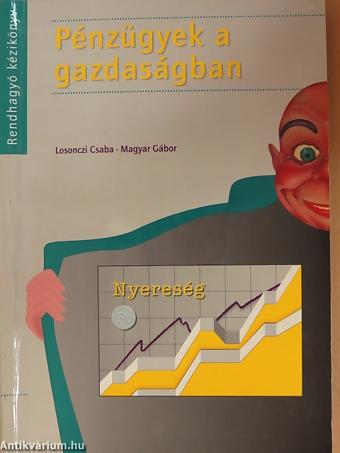 Szegedi Tudományegyetem
GazdaságtUDOMÁNYI KAR
Közgazdász  KÉPZÉS
Távoktatási TAGOZAT
LECKESOROZAT
Copyright ©  SZTE GTK 2017/2018

A LECKE tartalma, illetve alkotó elemeI előzetes, írásbeli engedély MELLETT használhatók fel.
Jelen tananyag a Szegedi Tudományegyetemen készültaz Európai Unió támogatásával. Projekt azonosító: EFOP-3.4.3-16-2016-00014